IDAG
Koppla ihop Robotbilen/Vovve
Ladda ner programvaran till ESP32’an (utskick via mail)
Kontrollera bilen med hjälp av den egna telefonen.

UTMANINGAR
Det finns ingen steg-för-steg-manual. Bara ett kopplingsschema.
Kopplingen och programmet till att börja med.

Komma ihåg den jätteviktiga regeln att man INTE kopplar in batterierna innan all koppling är dubbelkollad.
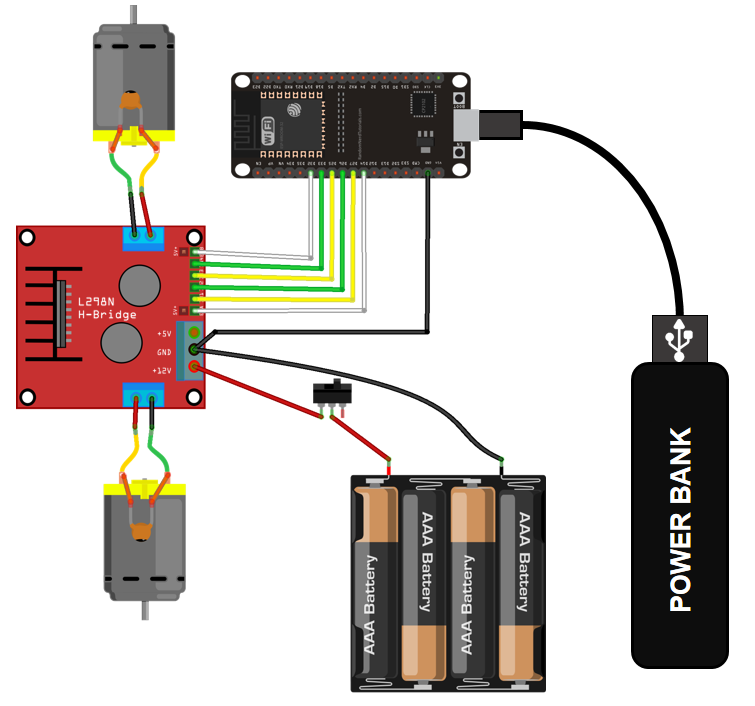 ESP32-koppling

ENA	GPIO/Pinne 14	
IN1	GPIO/Pinne 27
IN2	GPIO/Pinne 15

ENB	GPIO/Pinne 32
IN3	GPIO/Pinne 33
IN4	GPIO/Pinne 12